Workflows & Data Management Plans pragmaticand useful usage for Research Data Management
Wednesday 4 2025

Cyril Pommier(INRAE)
What is a Data Management Plan in your opinion?
Who has made or contributed to a DMP?
Who read it ?
Who used it ?
What was the content / purpose ?
DMP: general questions at the beginning of a project
Identifying the different types of data
Description of the data
Who will hold the rights to the data
The sensitivity of the data
How to share data
Organising and documenting data
Data storage and security
Archiving and retaining data
What is a DMP
A DMP is a document that describes how the data of a research project or structure will be managed throughout its lifecycle.
Carry out new research
Re-examine results/data
Teaching and learning
Respect the re-use licence
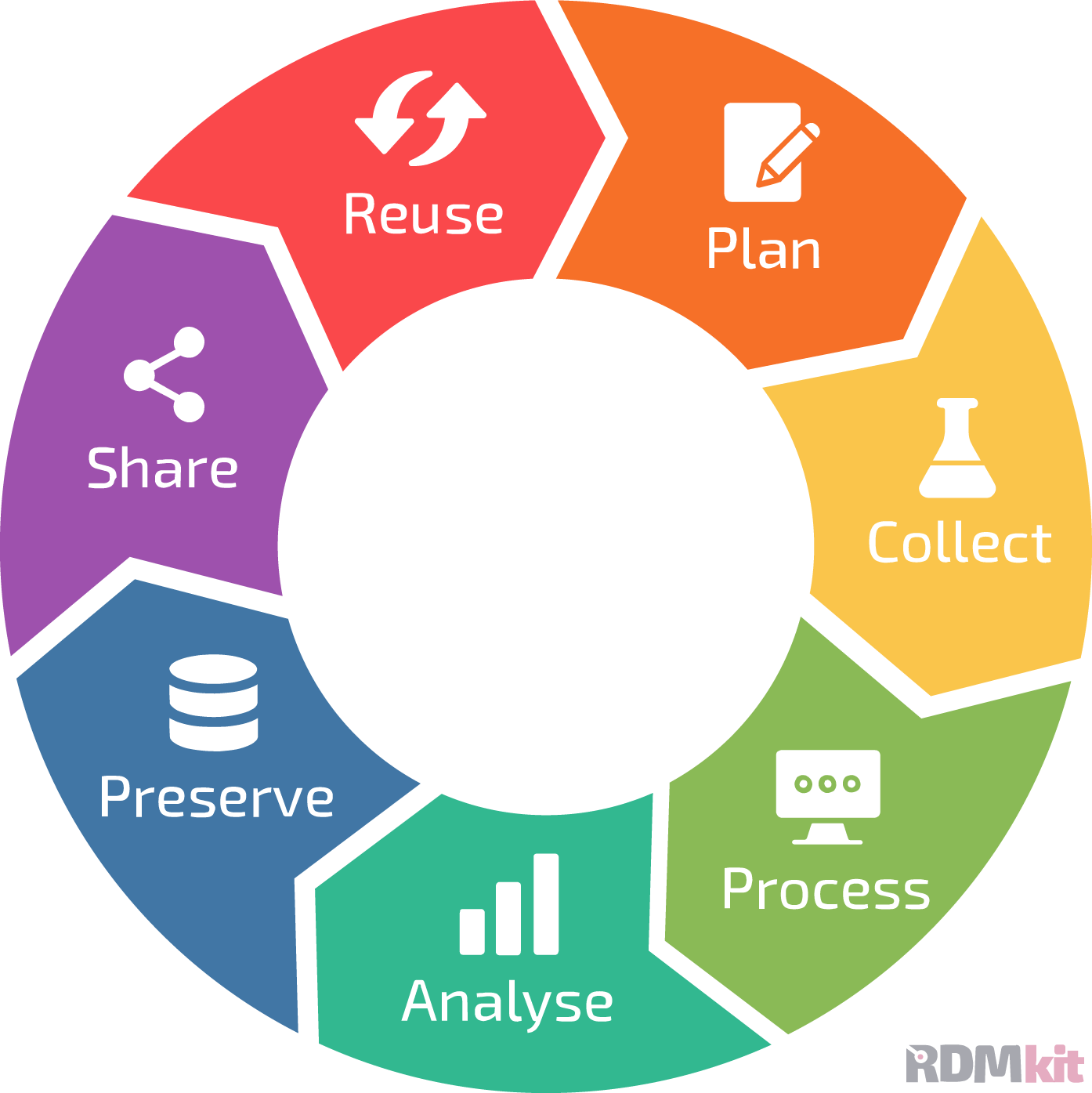 Define data access rights
Choose a re-use licence
Collect data
Data acquisition
Migrate data to a standard format and a suitable medium
Complete the metadata and documentation
Backup and storage
Deposit data in a warehouse
Long-term data archiving
Check, Clean, Validate 
Store
Exchange data securely
Interpreting data
Produce scientific results
Publish articles
What is it good for?
Implementing best practice, respecting the FAIR principles (Findable, Accessible, Interoperable, Reusable)
Ensuring the reproducibility of experiments by describing the data and how it was obtained
Enabling data to be understood and reused
Avoid loss of data using appropriate storage
Establish the roles and responsibilities of each party
Respect the law and individuals by clarifying the legal and ethical framework
Clarify re-use rights and sharing arrangements
How to build a DMP
A pragmatic approach
Simple to understand, implement, evaluate and develop
Text document for the time being, with the emergence of ‘machine-actionable’ versions
Write it for your colleagues and you, not for the funder
Versions
One at the beginning
Update(s) during the project
Final update
Models available
Science Europe Model : https://doi.org/10.5281/zenodo.4915861 
Models defined by institutes, funding bodies (ANR, HORIZON, etc.), Infrastructures (IN2P3), etc. 
Little or no specificity about the type of data
Tools for creating DMPs
OPIDoR DMP - national solution: https://dmp.opidor.fr 
DSW (Data Stewardship Wizard) - European solution: https://ds-wizard.org
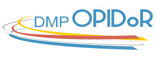 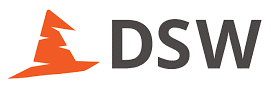 DMP in PHENET
DMP in PHENET
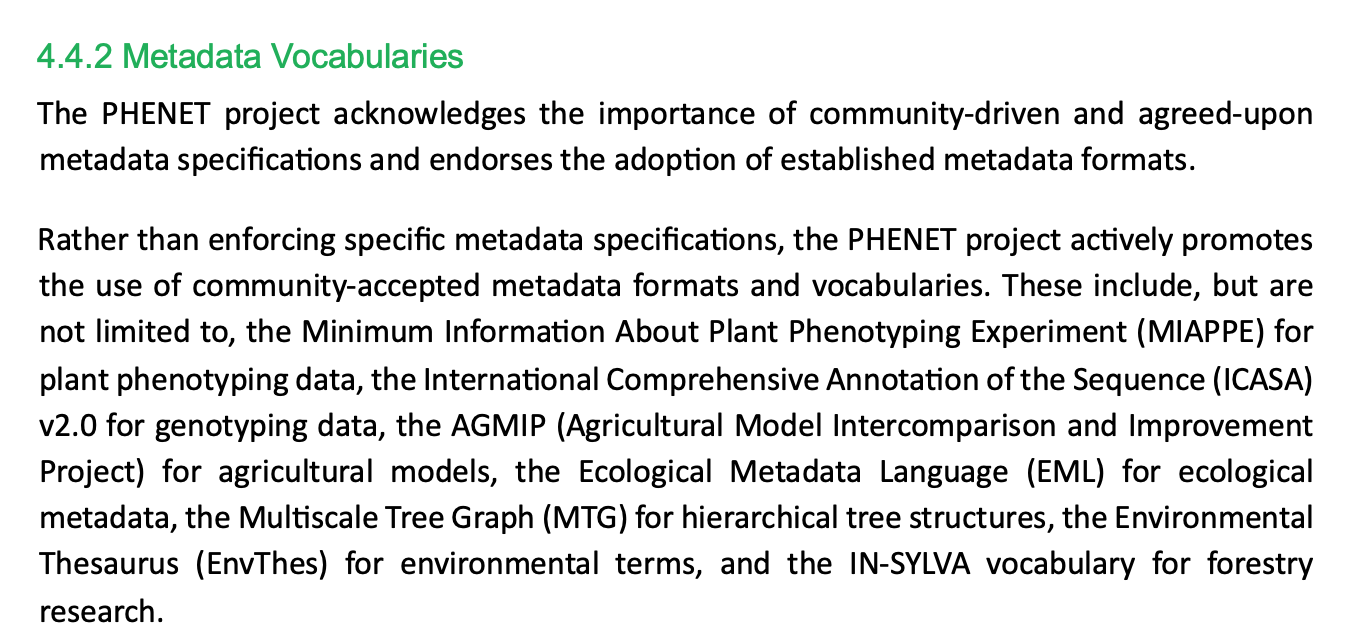 DMP in Phenet
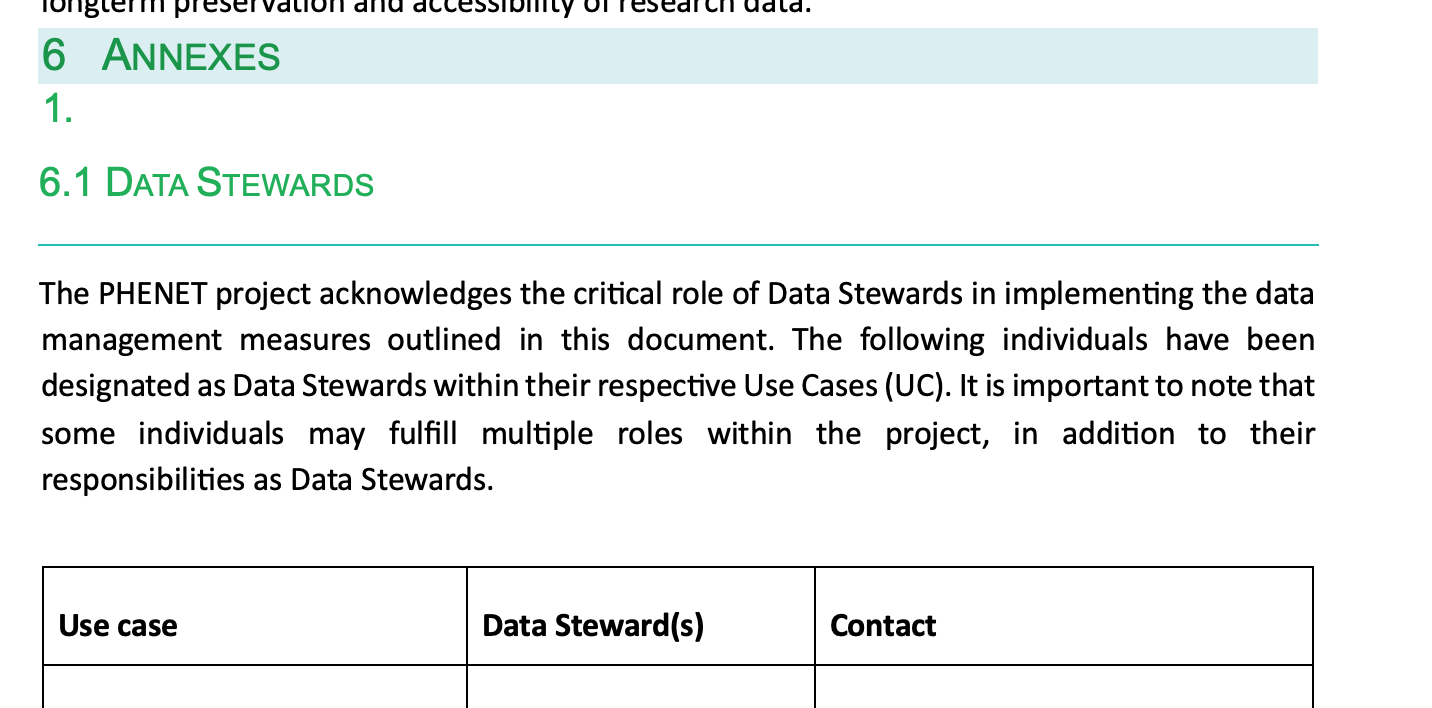 DMP & Workflows : AGENT feedback
Precisely describe data exchange:
How
Between who
In what format
Agent project example
AGENT – Activated GEnebank NeTwork
Nils Stein, IPK Gatersleben & Georg-August-University Göttingen
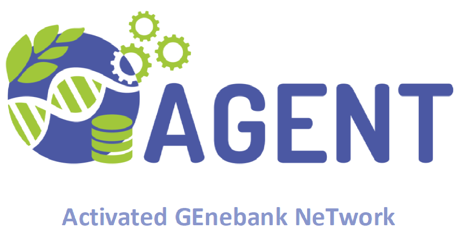 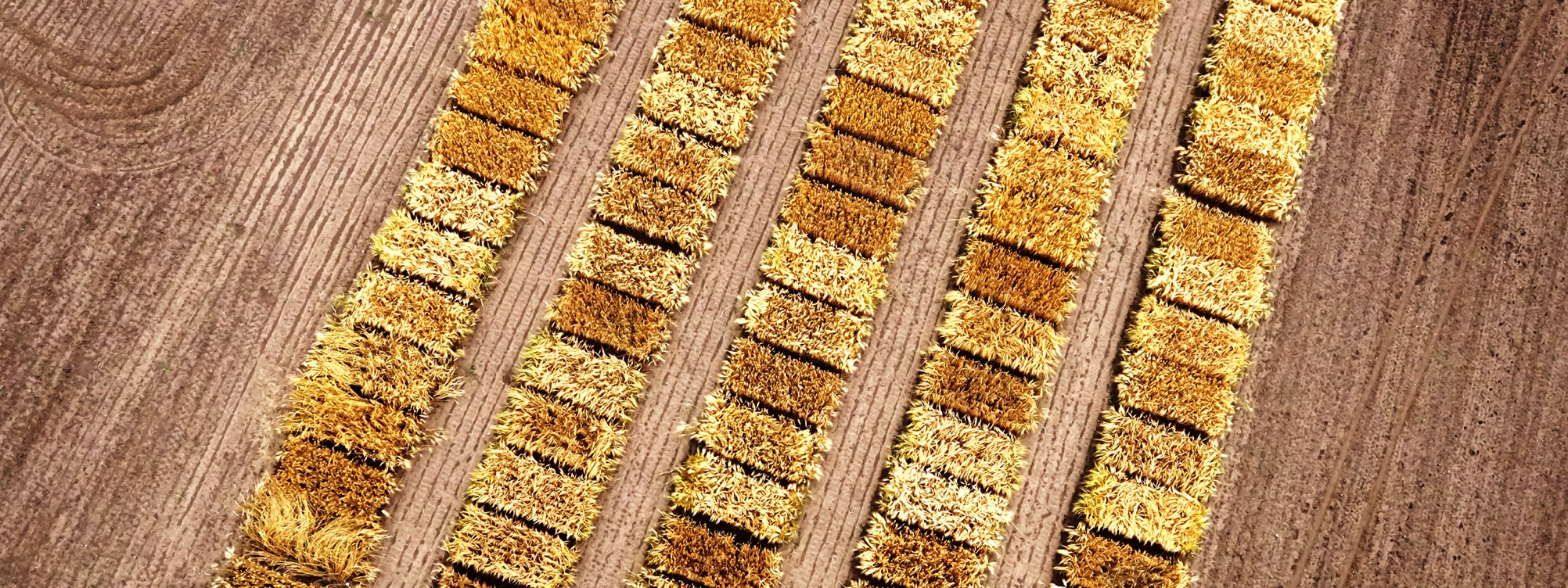 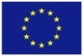 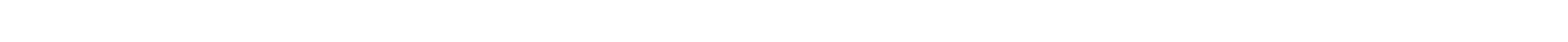 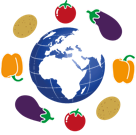 Genebank genomics:
Bridging the gap between conservation and breeding
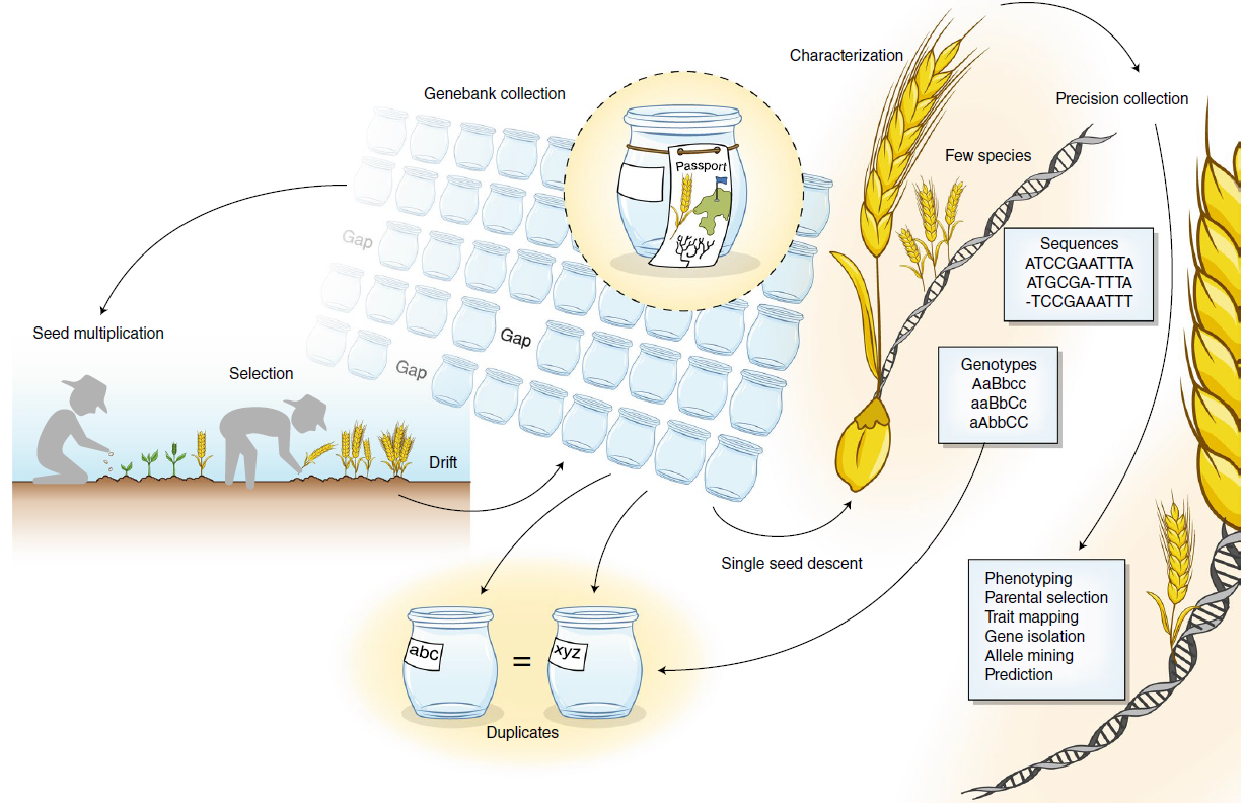 Problem:
Genebanks are typically funded for storage
not for characterization
Mascher et al. 2019, Nature Genetics
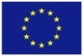 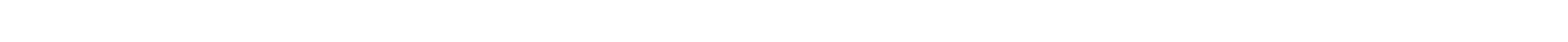 The AGENT network
summary and outlook
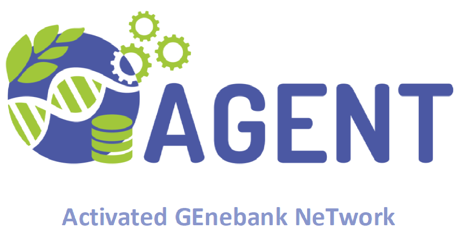 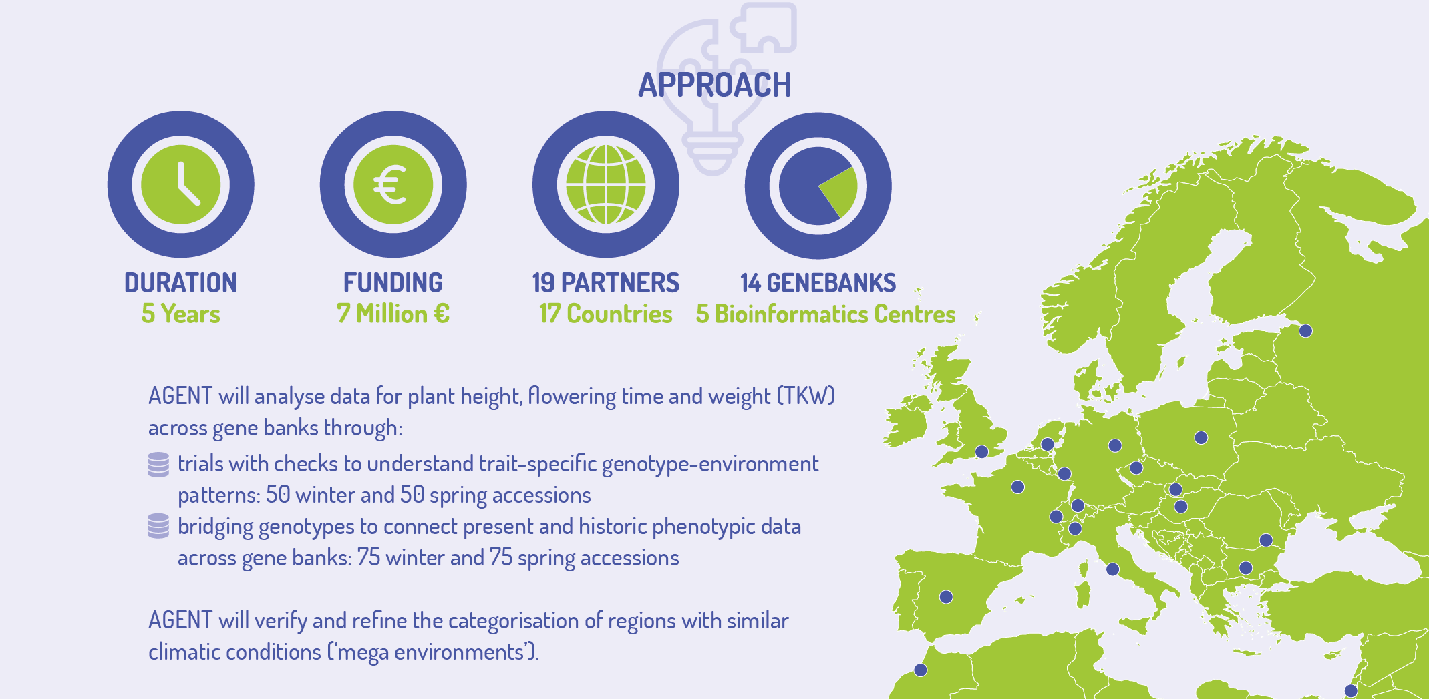 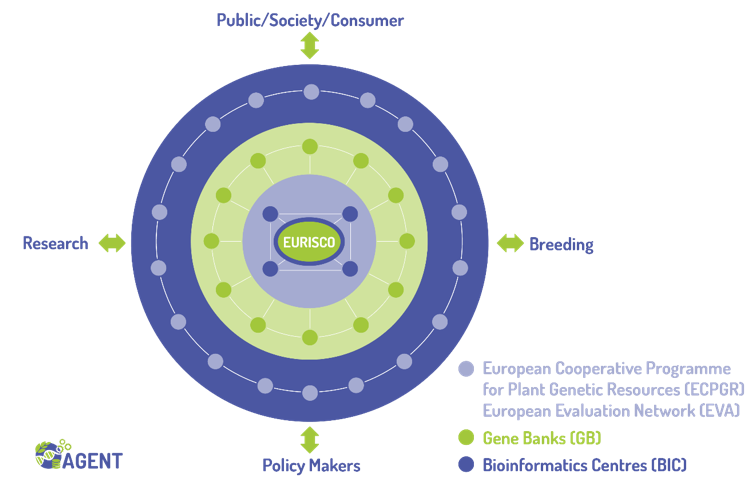 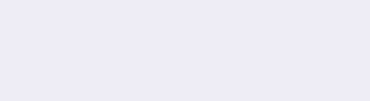 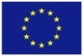 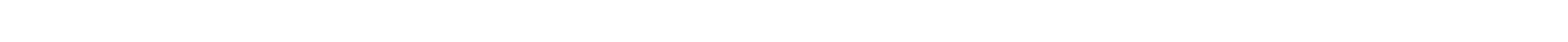 Assessment of megaenvironments
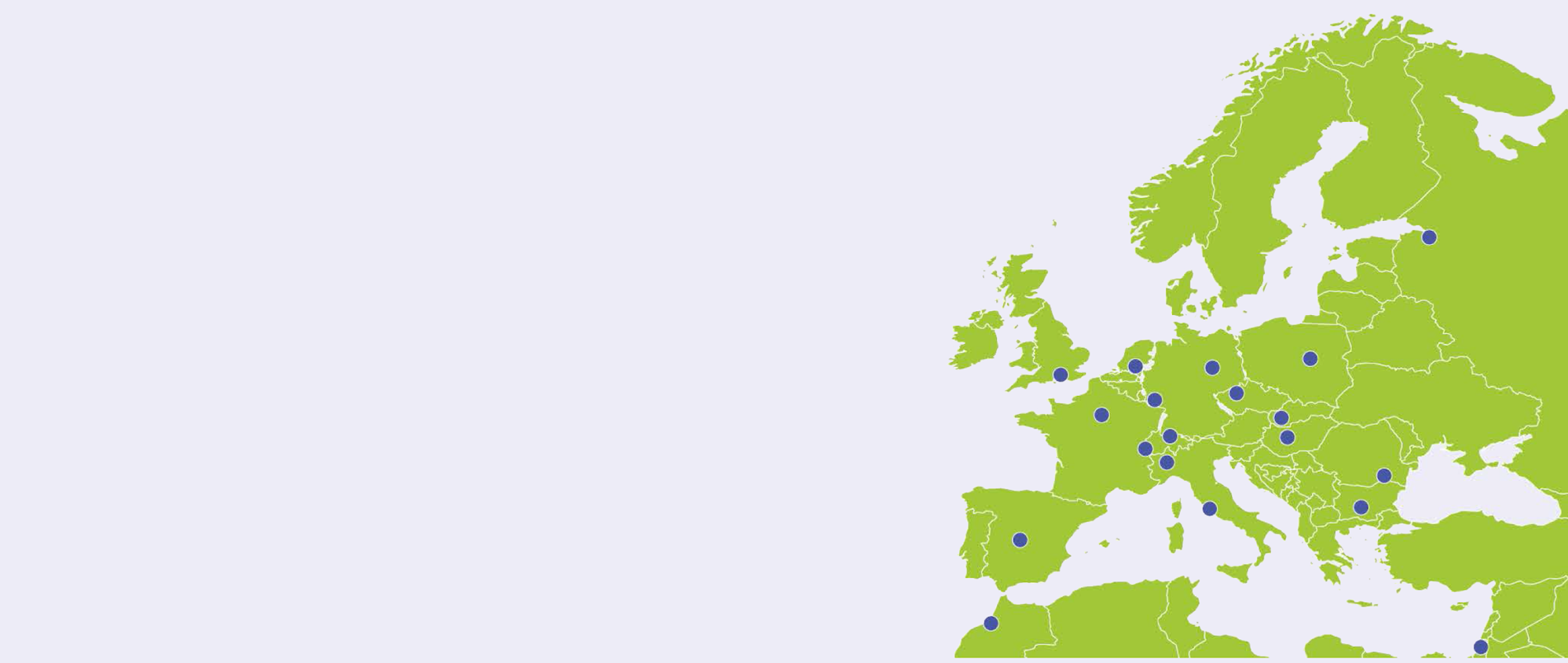 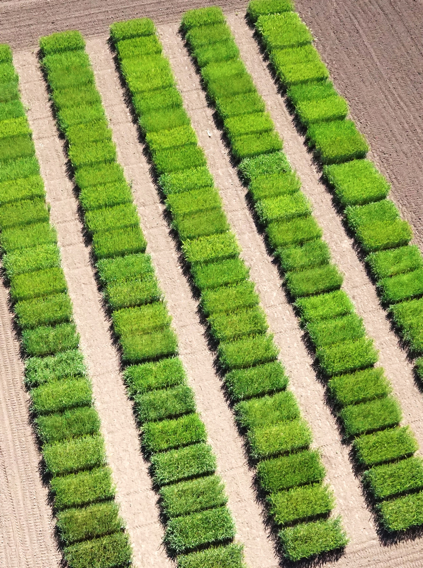 General checks: 
50 spring/50 winter commercial varieties wheat and barley
All partner genebanks
Bridging collections:
Up to 150 barley / up to 150 wheat accessions
Potential duplicates between genebanks
Historical C&E data available
Megaenvironments?
Design future C&E experiments for genomic prediction in the AGENT network
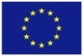 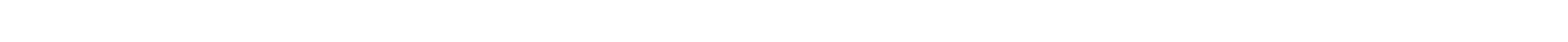 Training data and genomic prediction
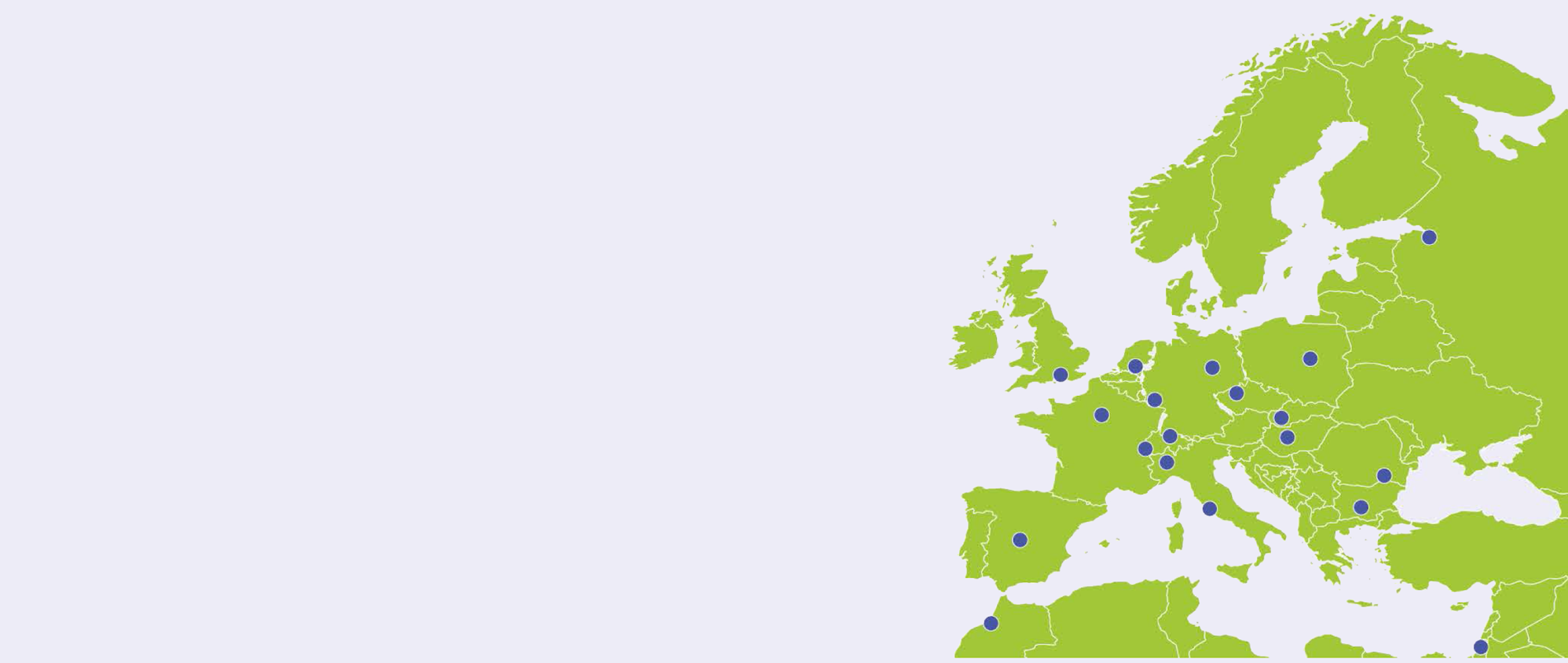 Precision collections:
500 barley/500 wheat with high potential of uniqueness
Agronomy: PH, FT, TKW: all GB
Biotic Stress: individual GB
Selected set of precision genotypes
Abiotic Stress: multiple locations
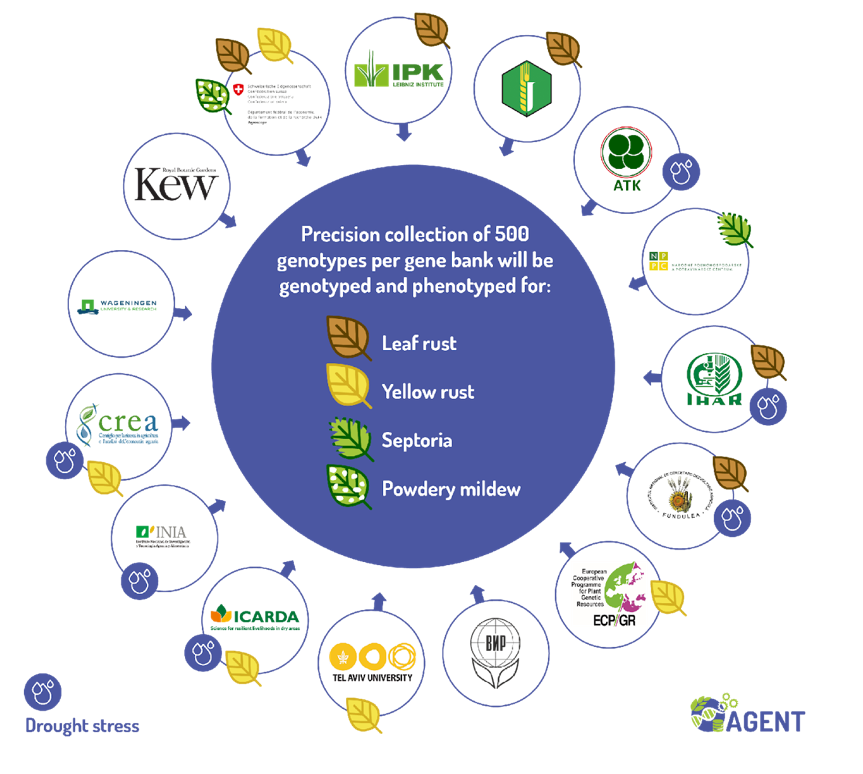 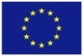 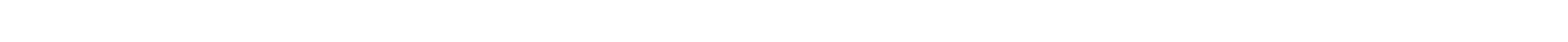 AGENT phenotypic data
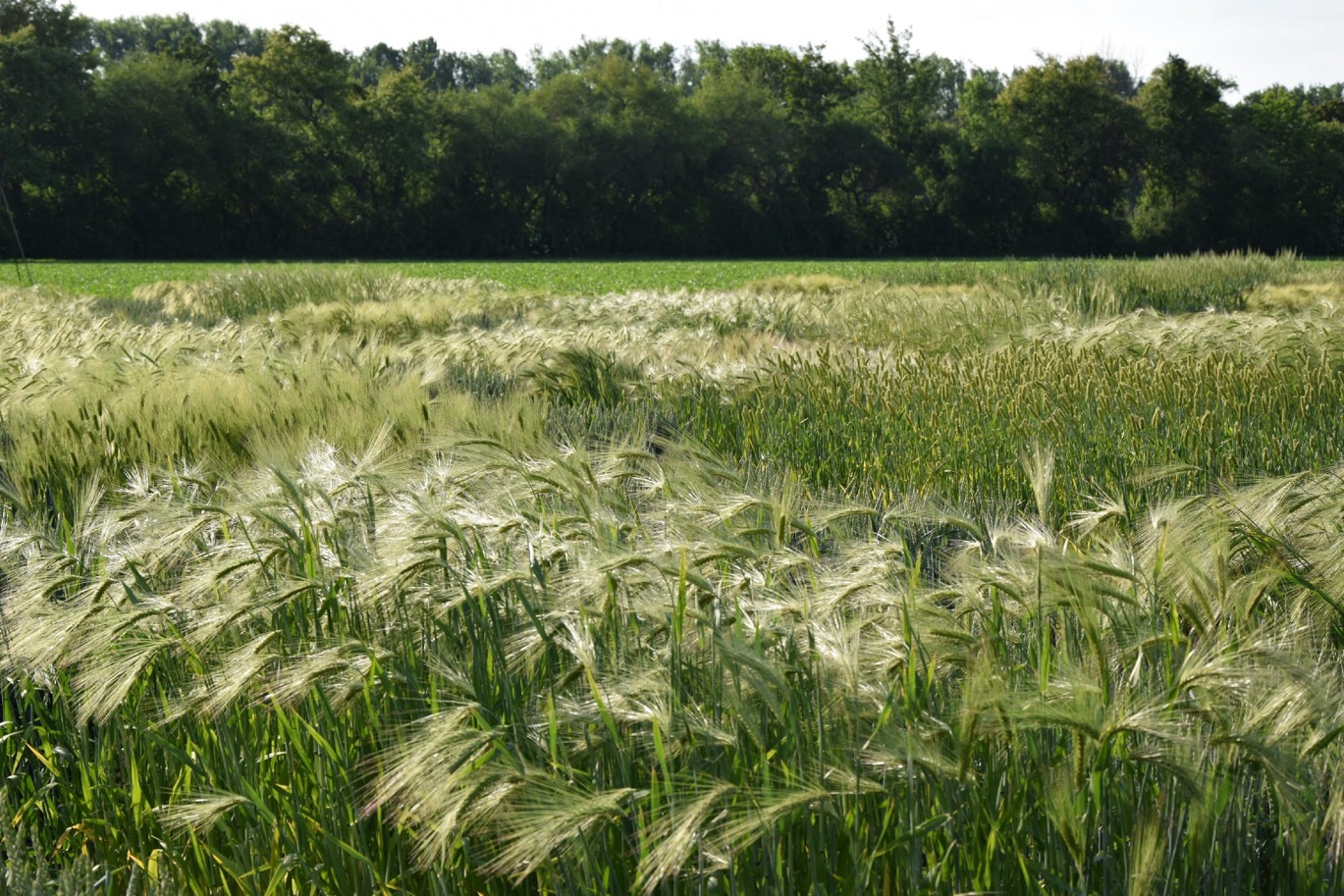 Data:
Raw data,
BLUES
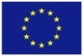 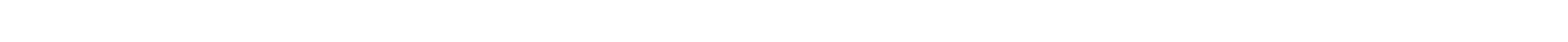 [Speaker Notes: 221117_PCA_Hordeum_pmissing0o1_maf0o01.Rds
Working space: 42,103 samples, 24,290 SNVs]
AGENT historic characterization and evaluation (C&E)
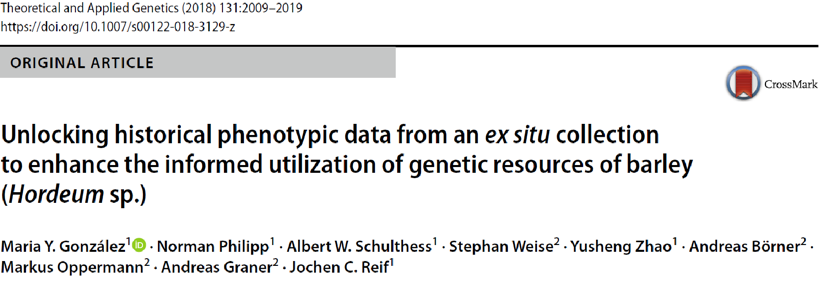 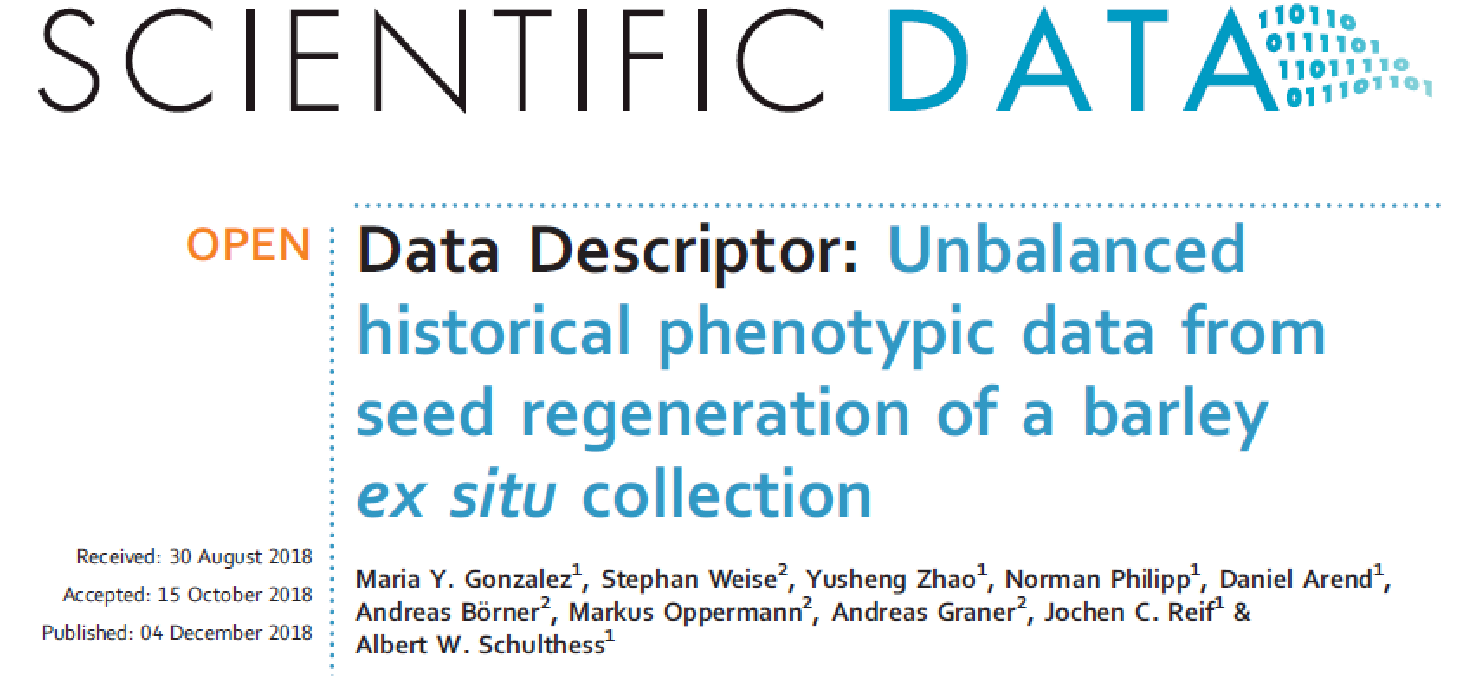 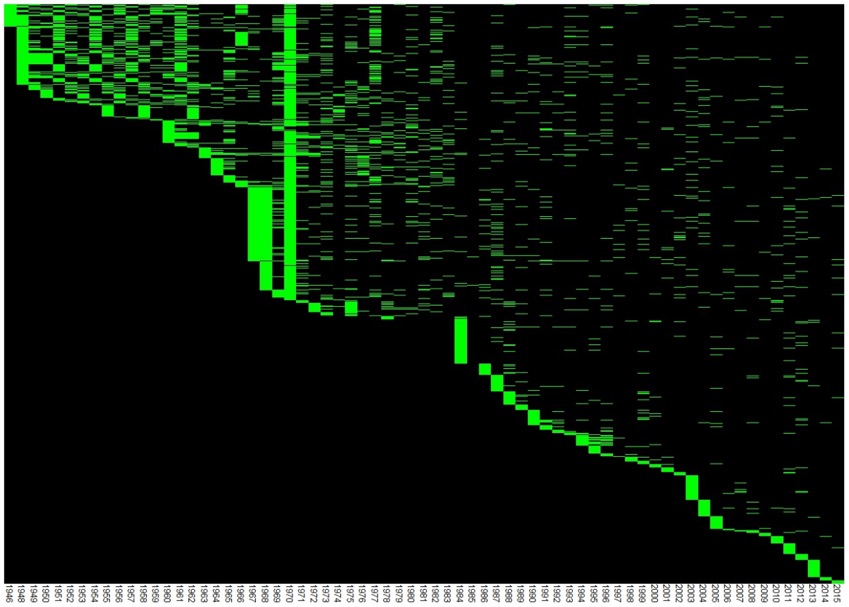 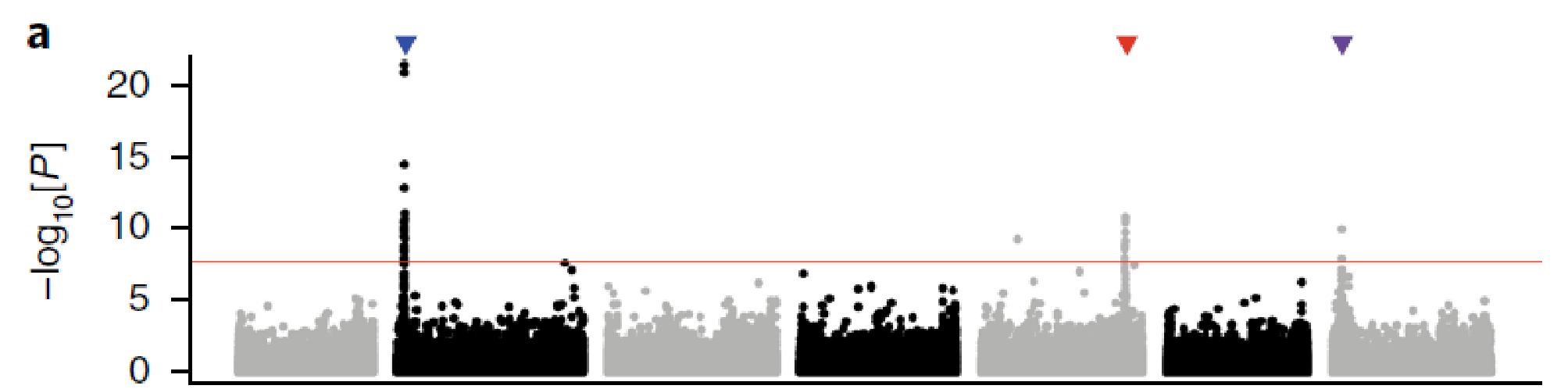 Milner et al. 2019
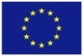 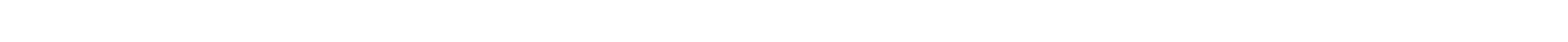 Genetic variation: Data repository Organisation
Task 5.1: Establish guidelines for dataflow from production to publication: de la donnée brute à la publication
-
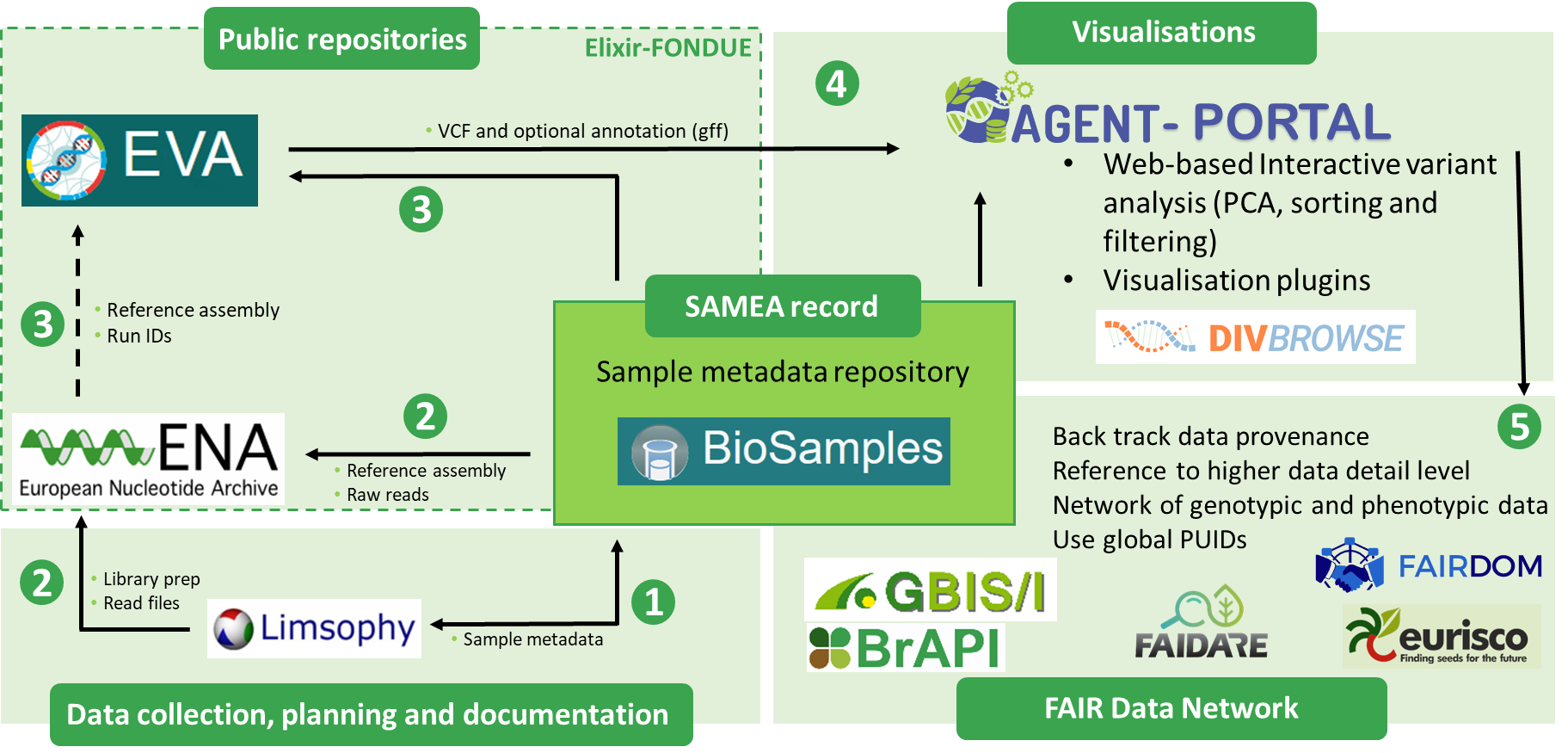 Phenotype & Genotype: Clear Workflow
Task 5.1: Establish guidelines for dataflow from production to publication: de la donnée brute à la publication
Project Guidelines
https://doi.org/10.5281/zenodo.12625360
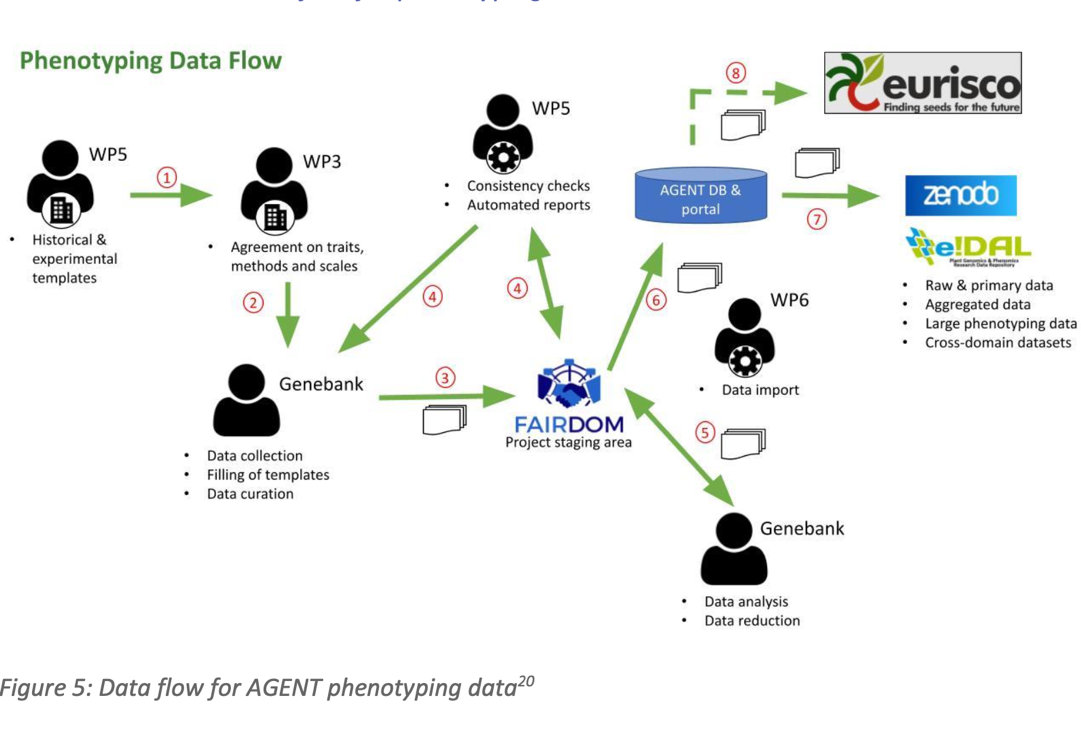 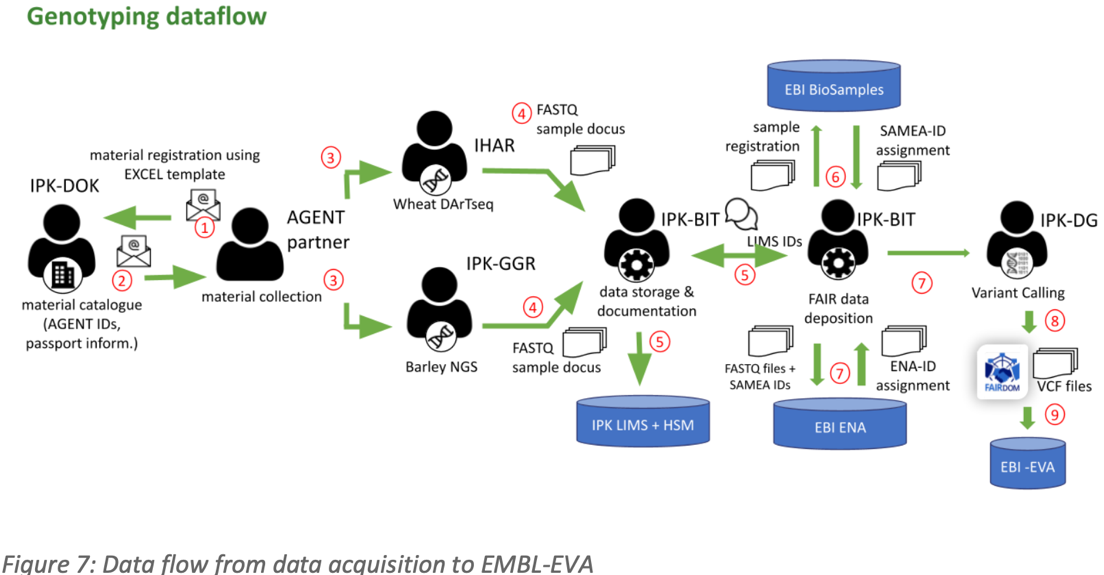 Links to RDMkit and FAIR cookbook pages
Guidelines publiques
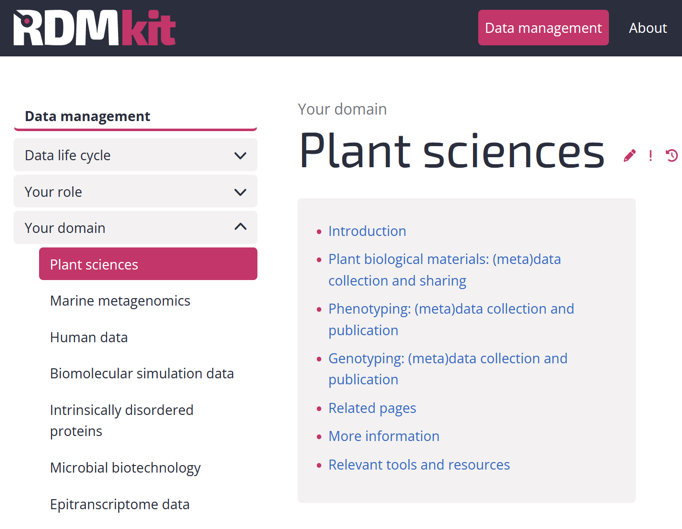 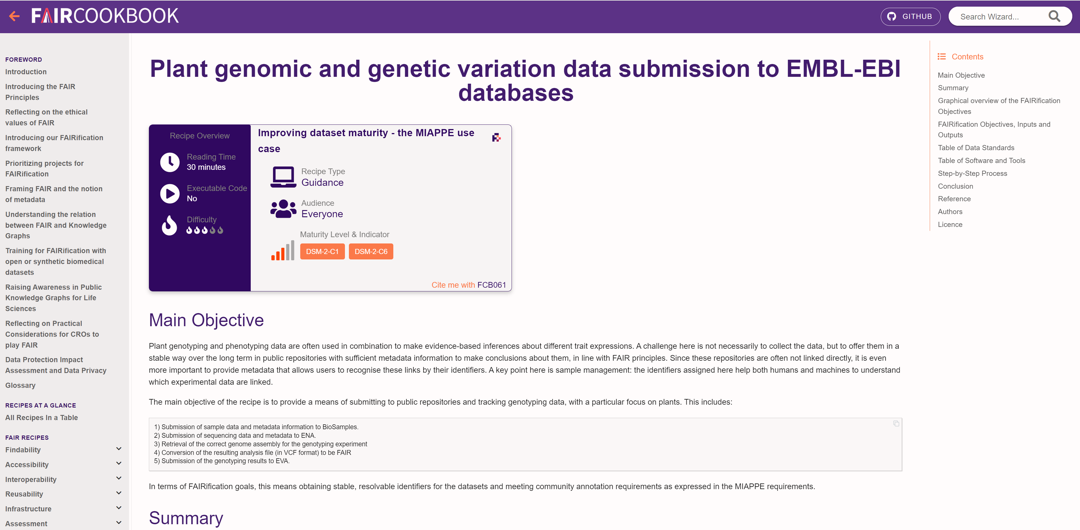 ELIXIR Research Data Management toolkit for Life Sciences
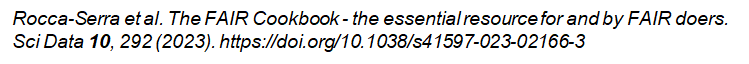 By the way : Research Data Management Toolkit
Community guidelines portal : RDMkit - Best practices and guidelines for FAIR data management
A “wikipedia-like” knowledge base website, free and open
Describes how to manage research outputs according to FAIR principles
Portal to other online resources used by RDM professionals and researchers
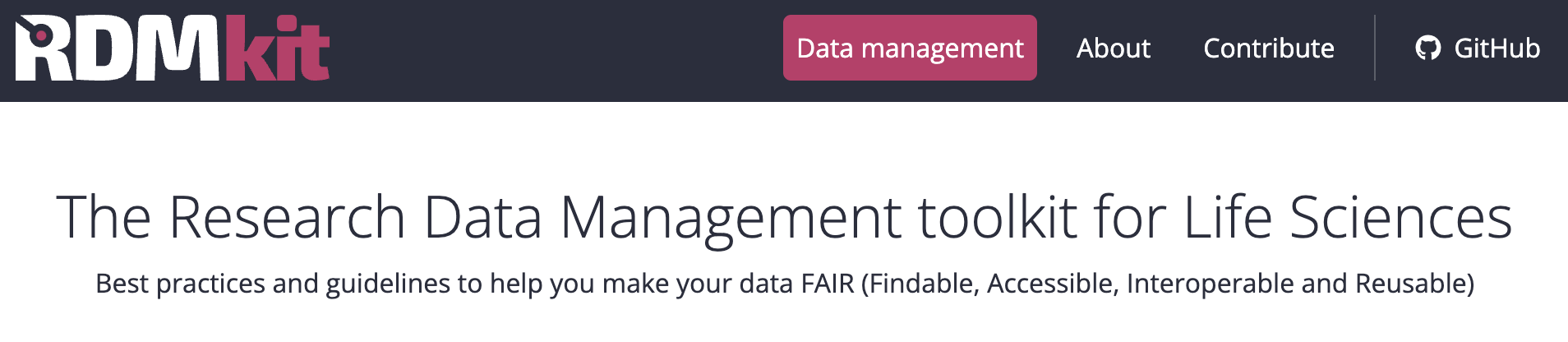 URL: https://rdmkit.elixir-europe.org/
Recommended in the Horizon Europe Program Guide as the “resource for Data Management guidelines and good practices for the Life Sciences”
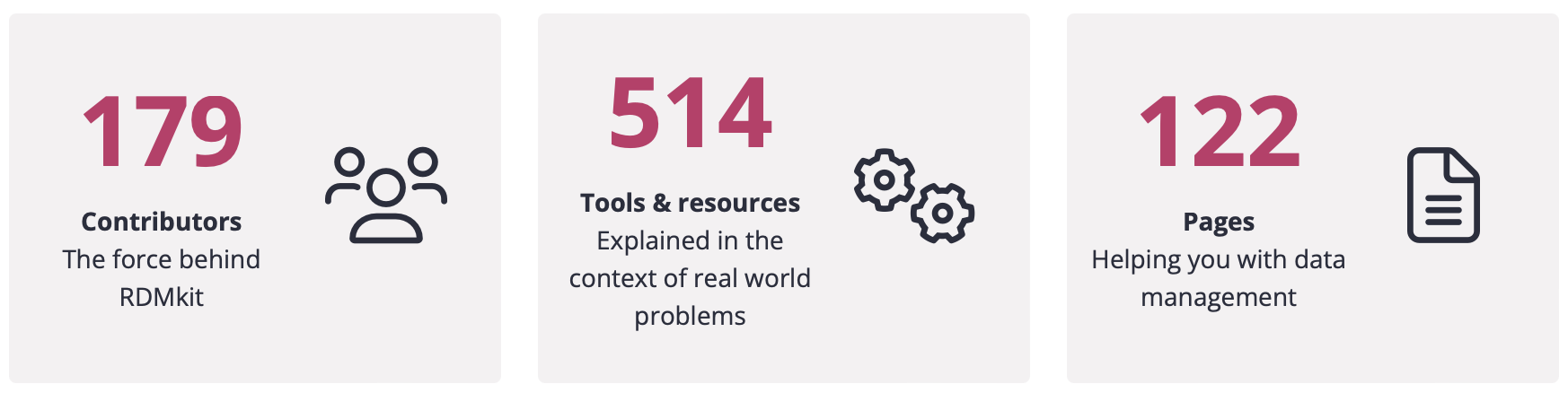 [Speaker Notes: What RDMkit is]
Entry point: Plant Page
https://rdmkit.elixir-europe.org/plant_sciences
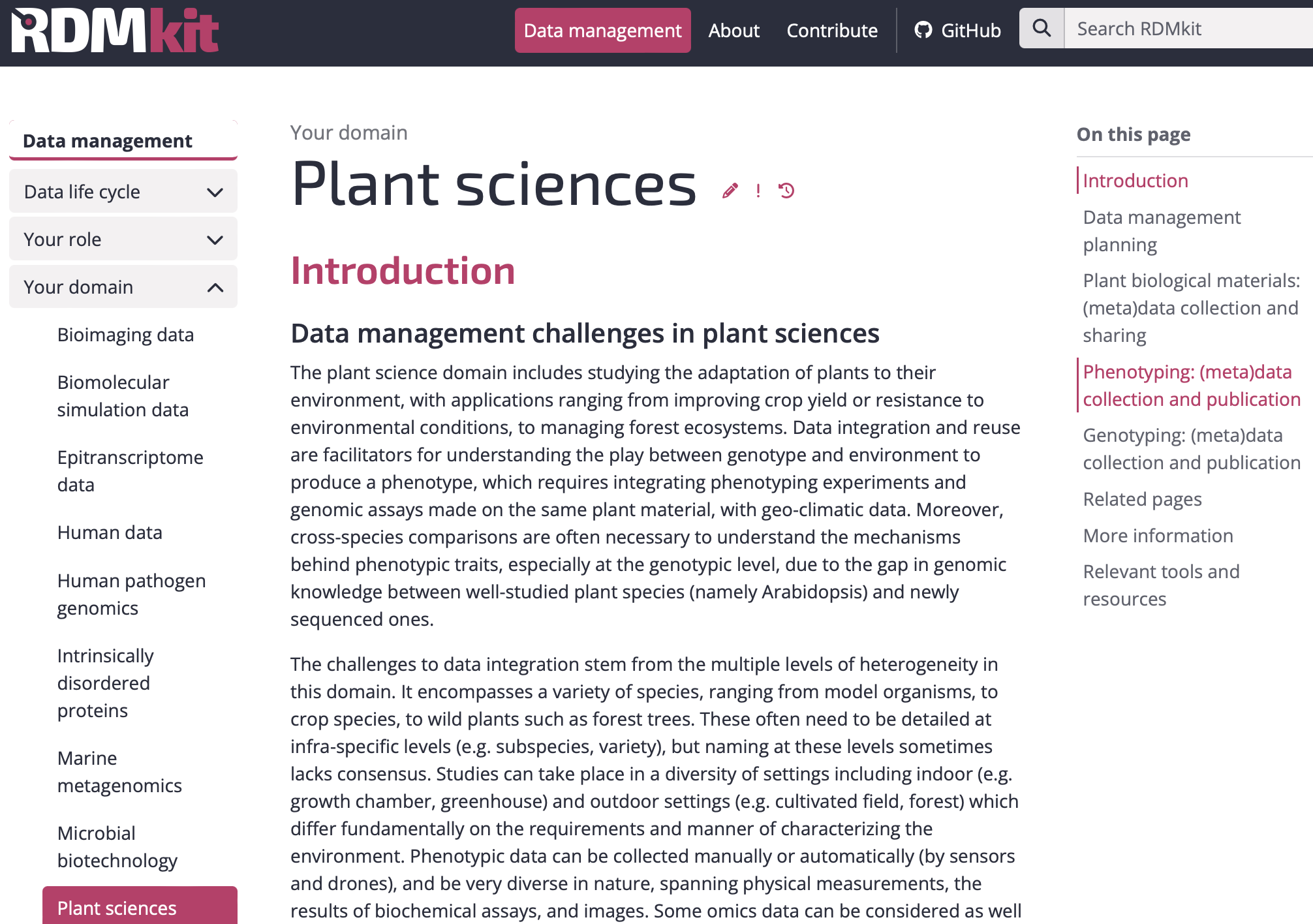 Back to AGENT feedback
Standards Metadata & Data Fileformats
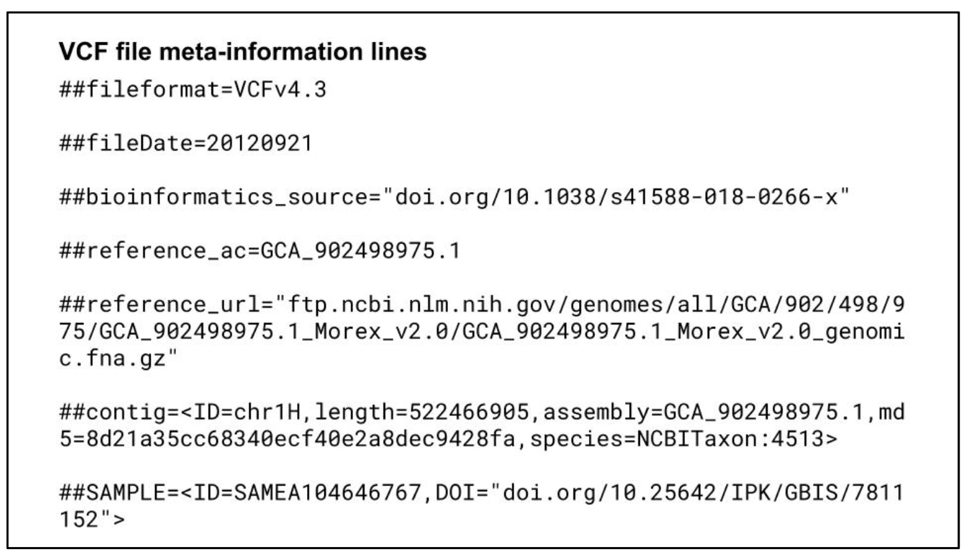 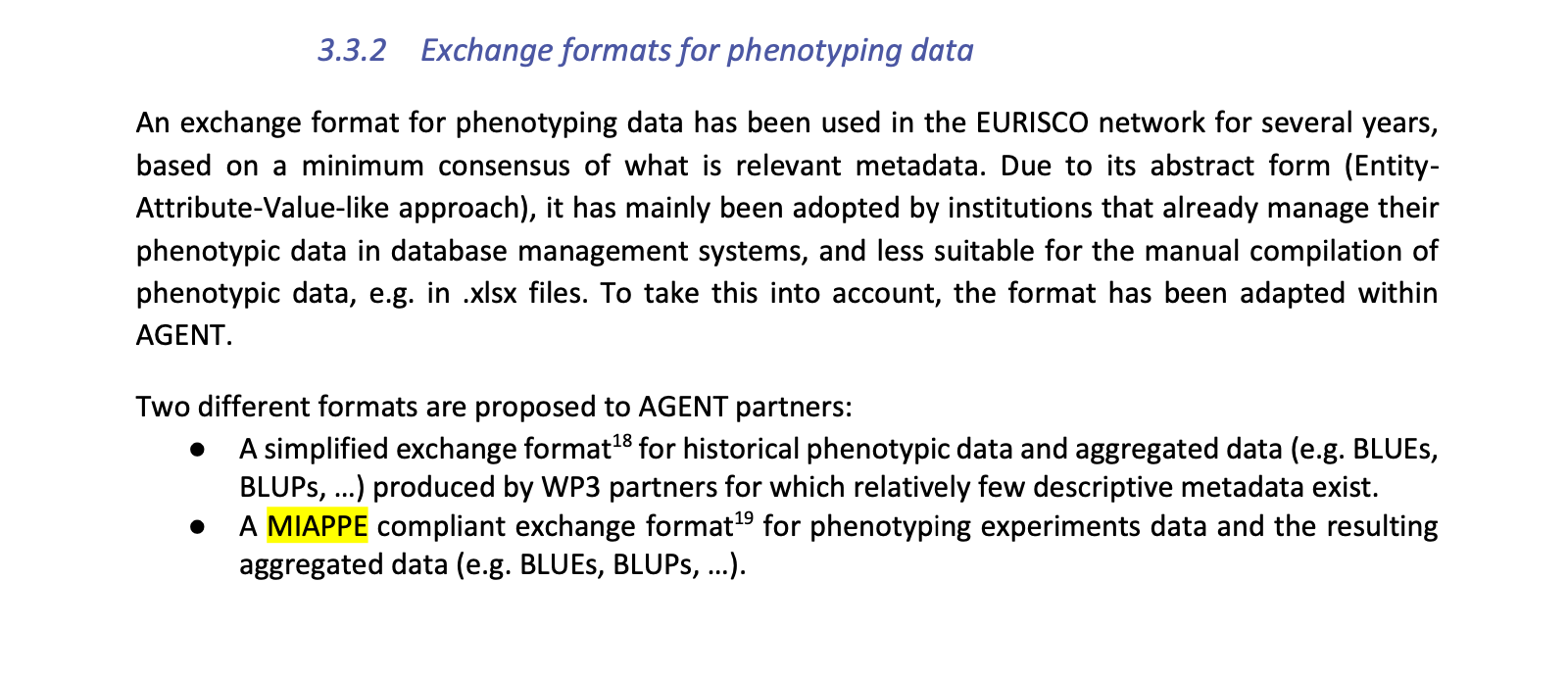 Plant phenotyping workflow in details
Based on FAIRDOM  Staging area
Same for Genotyping
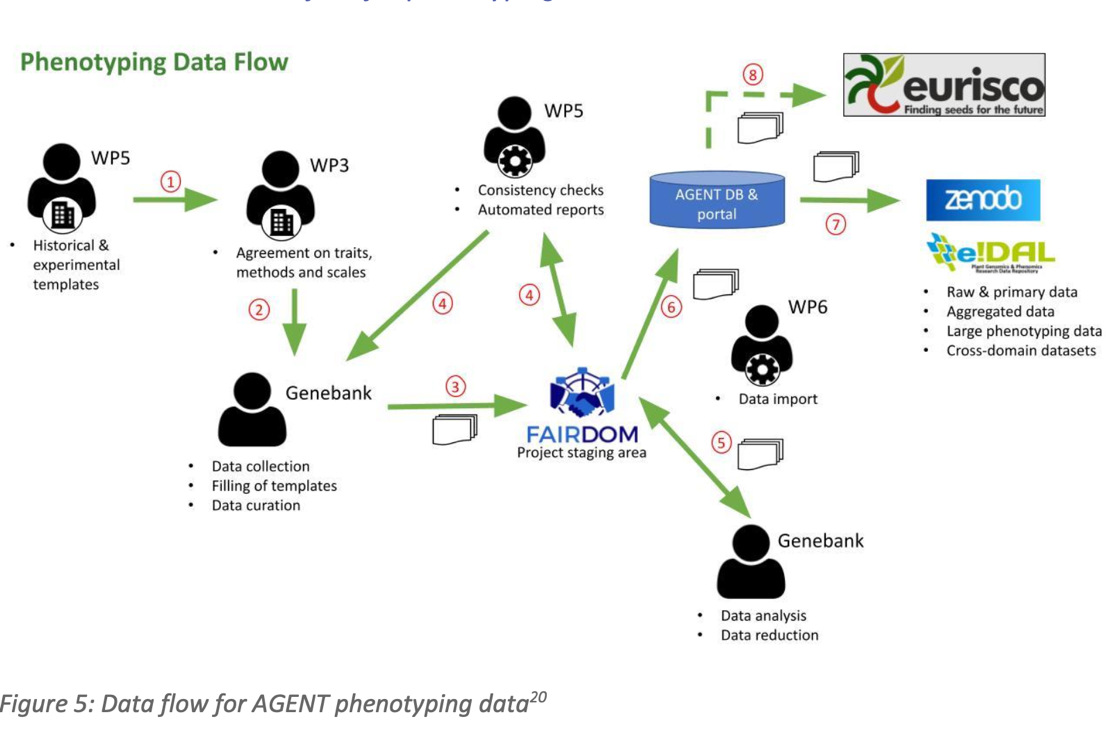 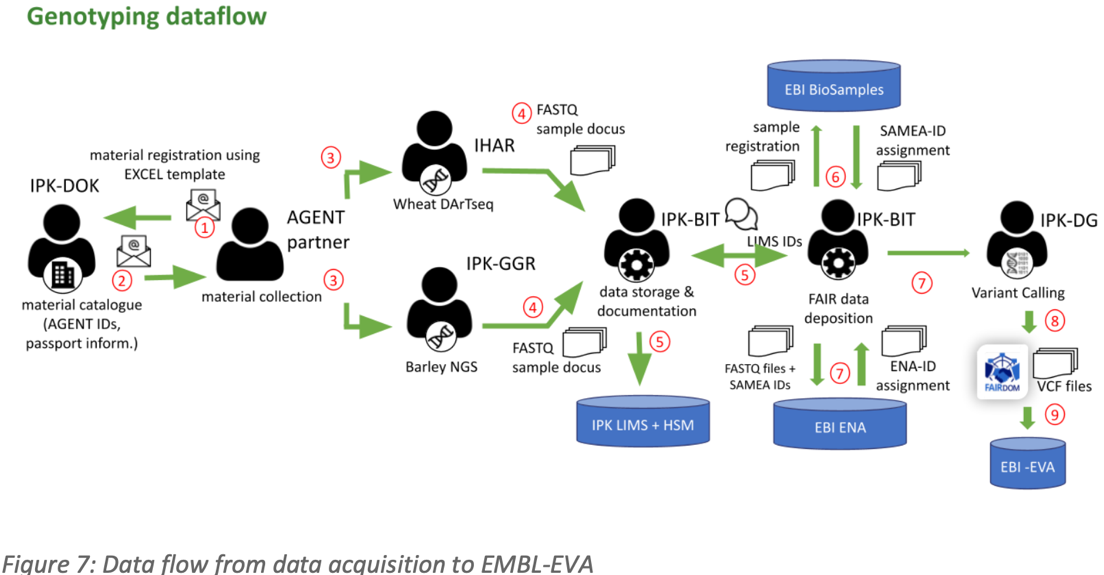 What is FAIRDOM
“Free and open platform for easier research data management”






the instance used for the AGENT project: https://urgi.versailles.inrae.fr/fairdom
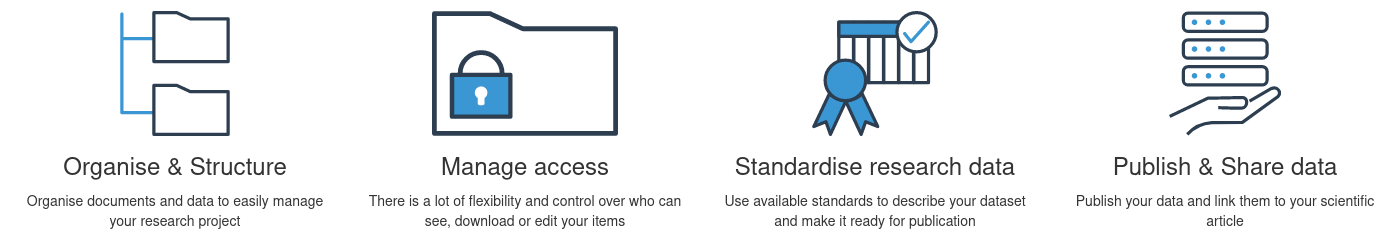 What is FAIRDOM
Database / Project file warehouse
Access rights management
Used as a Drive
Tree structure fixed a priori
Data steward
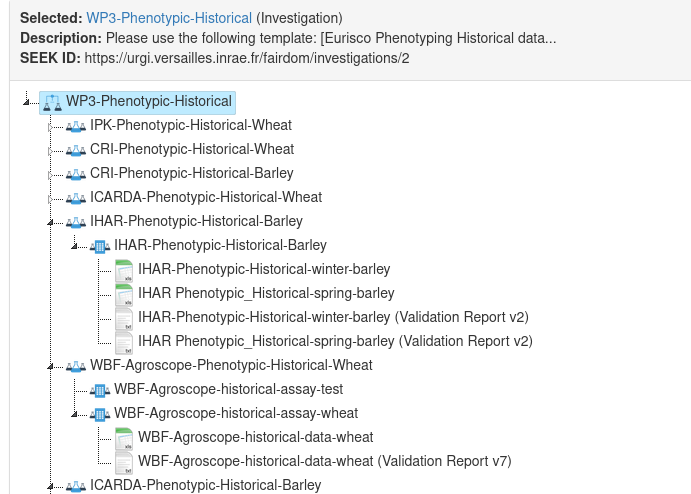 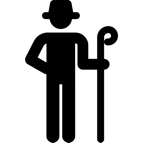 FAIRDOM + Data steward
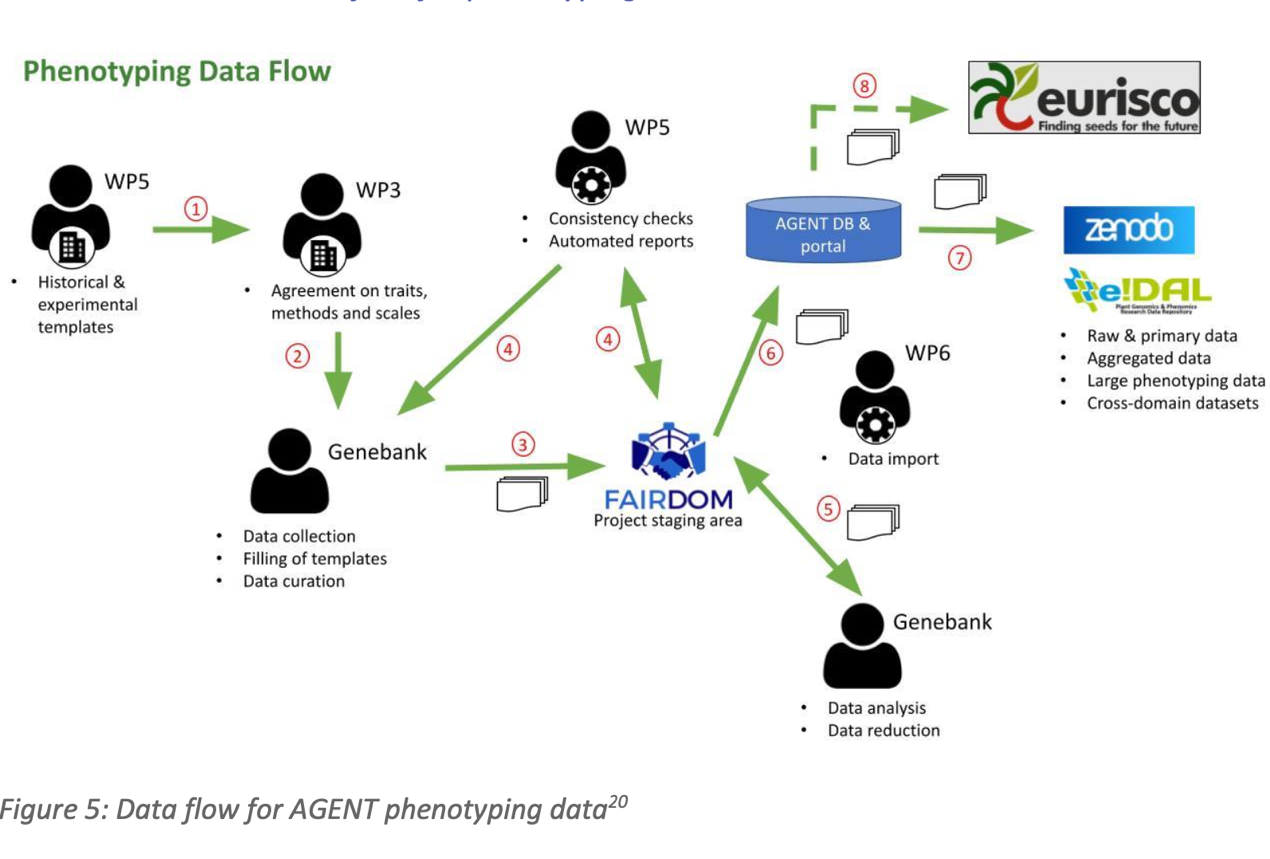 Monitors the activities of data producers
Doesn't do RDM, animates RDM
Supports and encourages the use of the central data hub, with the right formats
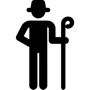 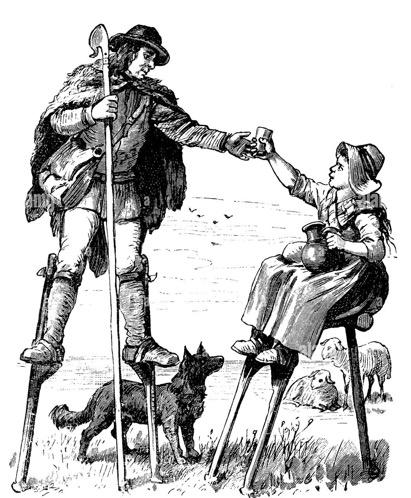 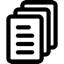 FAIRDOM + Data steward
Monitors the activities of data producers
Don't do RDM, animates RDM
Supports and encourages the use of the central data hub, with the right formats


Automatic validation
Each time a file is submitted to Fairdom
Generates a biologist-friendly report
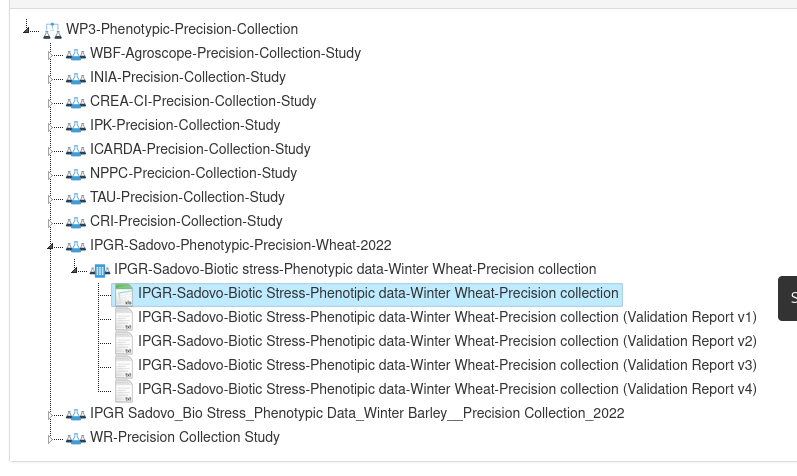 The datafile
The latest report for the datafile
Validation, report
Compare the report with the data file and correct the data file accordingly in a spreadsheet editor such as ms excel or libreoffice calc.
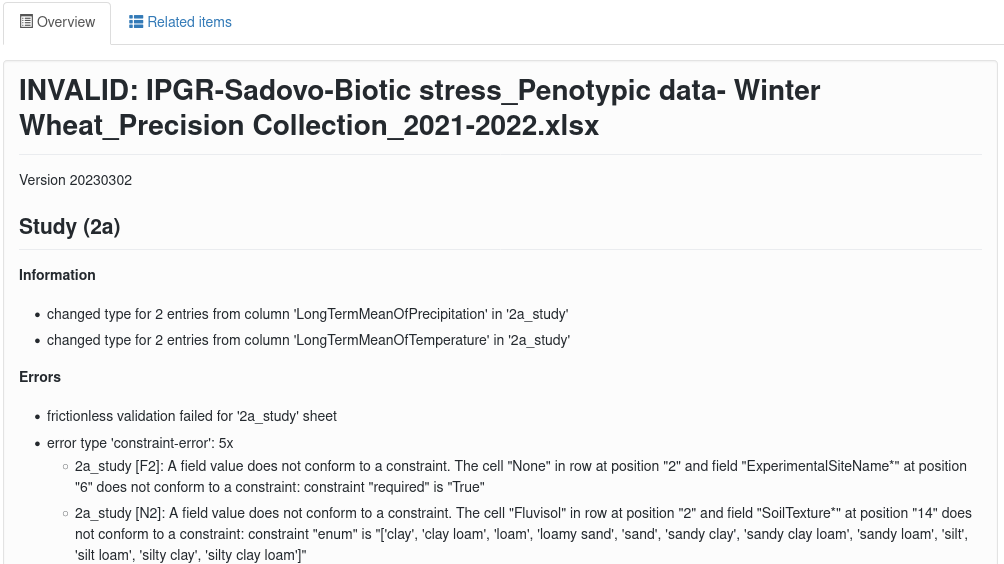 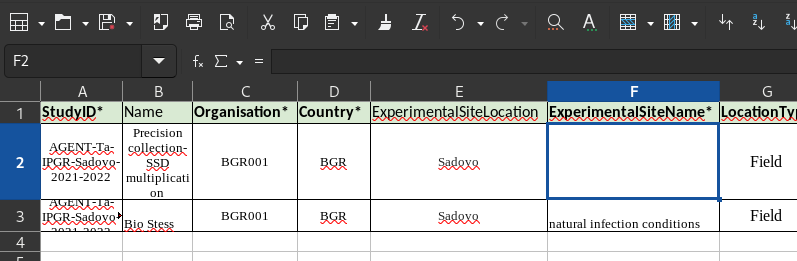 An error
The cell causing the error
(here, the error is that it is empty whereas it’s a mandatory field)
Aknowledgments
Célia Michotey
Fredereic de Lamotte
Sebastian Beier
Anne Françoise Adam Blondon
Erwan Le Floch
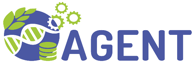 H2020 AGENT
N. Stein (IPK, coord), P. Kersey (RBGK), M. Alaux (INRAE), S. Weise (IPK), C. Pommier (INRAE), M. Lange (IPK), R. Finkers (WUR), J. Destin (INRAE)